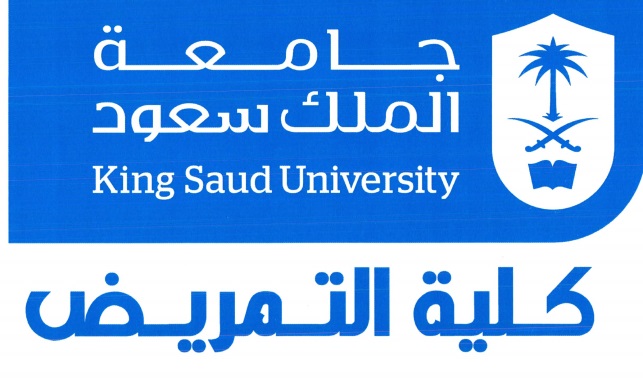 NURS 5001st Semester 1438-1439
Research Process
1
Fundamental Research Terms
Concept /Construct
Variable:
Continuous /Discrete
Dependent/ Independent
Conceptual/ Operational Variables
Quantitative (Numeric Data), Qualitative (Narrative data) 
Relationship ( bond or a connection between phenomena), cause & effect
Polit & Beck (2017)
2
Research Process
Research process is the examination and analysis of systematically gathered facts about a particular problem. 

The aim of research process is the discovery or validation of knowledge. 

It is the systematic process of problem solving.
Polit & Beck (2017)
3
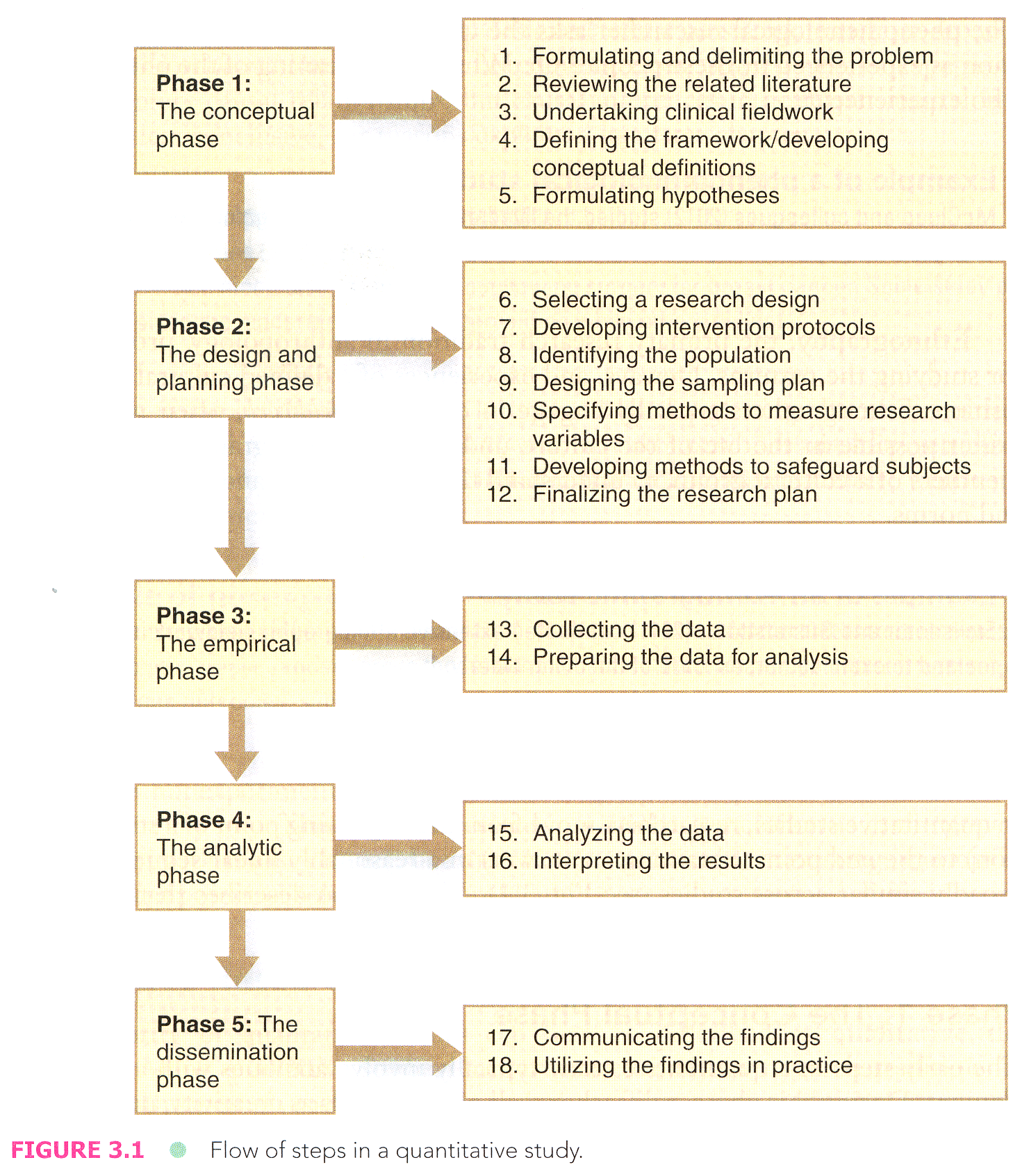 4
Polit & Beck (2017)
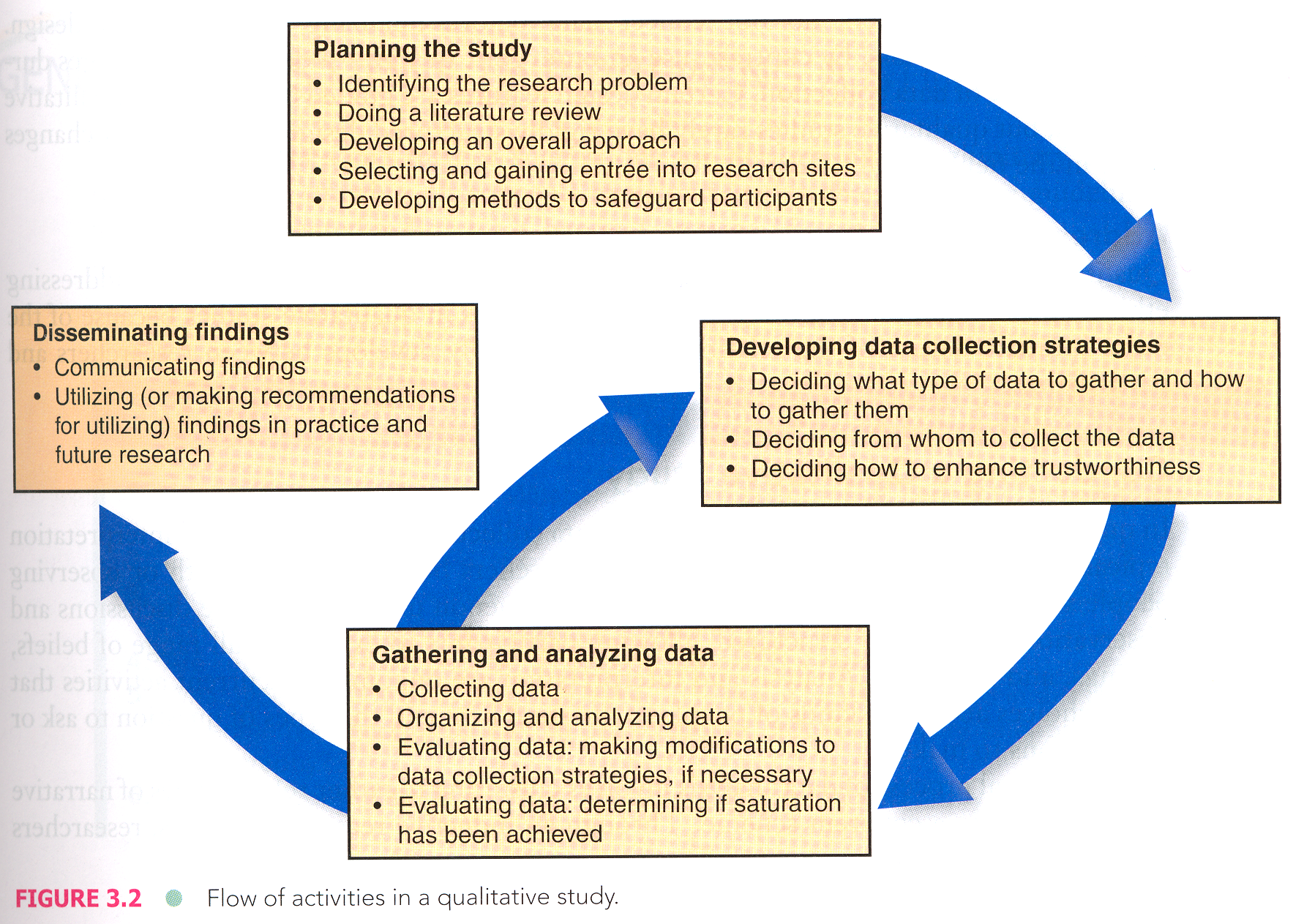 5
Polit & Beck (2017)
Research Journal Articles
The article should include five major sections:
Abstract,
Introduction,
Methods,
Results, 
Discussion, and
References
Polit & Beck (2017)
6
Ethical Issues in Nursing Research
NIH Certificate submission 
Basic Ethical Principles
Respect for Persons
Beneficence
Justice
Polit & Beck (2017)
7